The 
SPIES
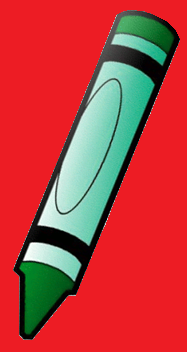 Num. 13, 14
The spies were leaders
“The Lord said to Moses, “Send some men to explore the land of Canaan, which I am giving to the Israelites. From each ancestral tribe send one of its leaders.” So at the Lord ʼs command Moses sent them out from the Desert of Paran. All of them were leaders of the Israelites.” Numbers‬ ‭13:1-3‬ ‭NIV‬‬
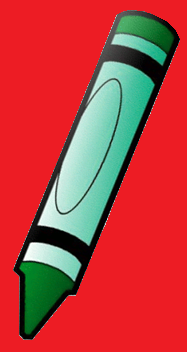 The spies were leaders
Don't believe something just because a "leader“, preacher or teacher tells it to you. Study God's word for yourself!
Would we say the spies gave a fair report?
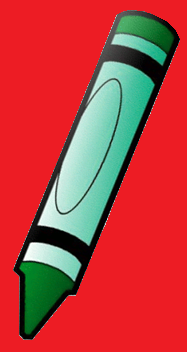 “When Moses sent them to explore Canaan, he said, “Go up through the Negev and on into the hill country. See what the land is like and whether the people who live there are strong or weak, few or many.” Numbers‬ ‭13:17-18‬ ‭NIV‬‬
“They gave Moses this account: “We went into the land to which you sent us, and it does flow with milk and honey! Here is its fruit. But the people who live there are powerful, and the cities are fortified and very large. ” Numbers‬ ‭13:27-28‬ ‭NIV‬‬
The spies exaggerated the truth
“We saw the Nephilim there (the descendants of Anak come from the Nephilim). We seemed like grasshoppers in our own eyes, and we looked the same to them.”” Numbers‬ ‭13:33‬ ‭NIV‬‬
They weren't really "like grasshoppers." But even if they were, nothing is impossible for God. 
Do we faithfully believe the we can do the things God has asked of us or do we think those things are too hard or even impossible?
Would the spies say they gave a fair report?
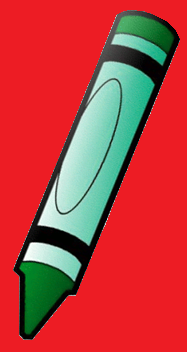 I'm sure they would have argued they were giving an honest and fair report.
But negativity shows a lack of faith.
God has said he will care for us…
 Do we dwell on all the obstacles, challenges, and difficulties in our own life? Do we make excuses and dismiss God's will?
"I know the Bible says ________, but ________."
The spies forgot God
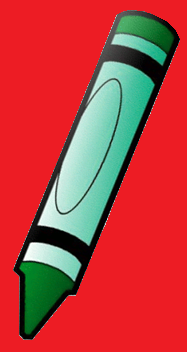 Then Caleb silenced the people before Moses and said, “We should go up and take possession of the land, for we can certainly do it.” But the men who had gone up with him said, “We canʼt attack those people; they are stronger than we are.” Numbers‬ ‭13:30-31‬ ‭NIV‬‬
Even though God had brought them out of Egypt and had defeated the Egyptians without the use of a single weapon, there is no mention of God in their comments. Their faith (or lack of faith) is only in themselves.
God said their report was bad
This kind of attitude is not pleasing to God! God calls their report a "bad report."
  And they spread among the Israelites a bad report about the land they had explored. They said, “The land we explored devours those living in it. All the people we saw there are of great size.” Numbers‬ ‭13:32‬ ‭NIV‬‬
Spiritual negativity is nothing more than unbelief
The spies quickly forgot God
How quickly do we forget God in our own lives?
 We remember him when we are sick, but don’t take Him on vacation when we are healthy.
 We remember him when we are financially burdened, but don't give anything back when we are financially blessed.

We ask Him for what we want, but fail to acknowledge what He wants from us.
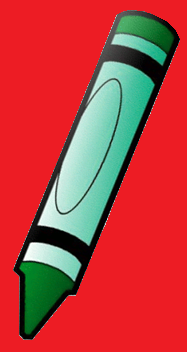 The people blamed God for their failure.
“That night all the members of the community raised their voices and wept aloud. All the Israelites grumbled against Moses and Aaron, and the whole assembly said to them, “If only we had died in Egypt! Or in this wilderness! Why is the Lord bringing us to this land only to let us fall by the sword? Our wives and children will be taken as plunder. Wouldn't it be better for us to go back to Egypt?”” Numbers‬ ‭14:1-3‬ ‭NIV‬‬
The people blamed God for their failure.
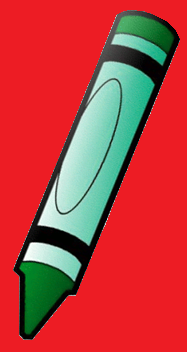 They counted the battle as a loss before it had ever been fought!
"I can't teach a class. I've never done it before and I wouldn't know how to do it. I would certainly mess up. So, I just won't do it."
"I believe in Jesus! I believe the Bible is the word of God! But everyone sins. Even the best Christian errs on some point or another. We're all trying to get to Heaven, so let's just accept that we're taking different paths to do it."
The people just followed along.
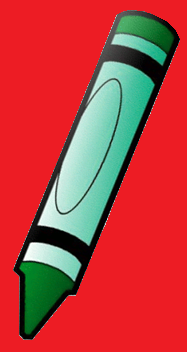 “So tell them, ‘As surely as I live, declares the Lord, I will do to you the very thing I heard you say: In this wilderness your bodies will fall—every one of you twenty years old or more who was counted in the census and who has grumbled against me.”
‭‭Numbers‬ ‭14:28-29‬ ‭NIV‬‬

All were accountable for their own actions!
The people just followed along.
We are accountable for our own actions!
Some want to dismiss themselves from any responsibility.
"I'm commanded to give, so as long as I give, I've done my part. The elders (and not me) have to answer for what the money is spent on."
Joshua and Caleb "followed the Lord wholeheartedly"
“‘Because they have not followed me wholeheartedly, not one of those who were twenty years old or more when they came up out of Egypt will see the land I promised on oath to Abraham, Isaac and Jacob— not one except Caleb son of Jephunneh the Kenizzite and Joshua son of Nun, for they followed the Lord wholeheartedly.’” Numbers‬ ‭32:11-12‬ ‭NIV‬‬
“But because my servant Caleb has a different spirit and follows me wholeheartedly, I will bring him into the land he went to, and his descendants will inherit it.” ‭‭Numbers‬ ‭14:24‬ ‭NIV‬‬
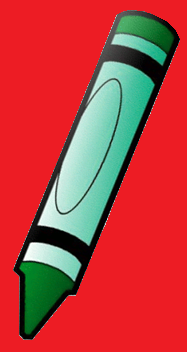 Joshua and Caleb "followed the Lord wholeheartedly"
“The decrees of the Lord are firm, and all of them are righteous. By them your servant is warned; in keeping them there is great reward.” Psalm‬ ‭19:9B, 11‬ ‭NIV‬‬
Joshua and Caleb were rewarded for their faith and wholehearted service.
Conclusion – We can learn from their examples
We will be rewarded as well! 
“For this very reason, make every effort to add to your faith goodness; and to goodness, knowledge; and to knowledge, self-control; and to self-control, perseverance; and to perseverance, godliness; and to godliness, mutual affection; and to mutual affection, love. (10) Therefore, my brothers and sisters, make every effort to confirm your calling and election. For if you do these things, you will never stumble, and you will receive a rich welcome into the eternal kingdom of our Lord and Savior Jesus Christ.” 2 Peter‬ ‭1:5-7, 10-11‬ ‭NIV‬‬
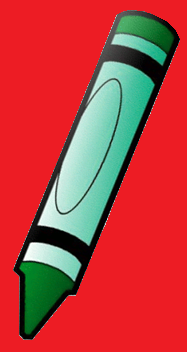